Medication Management Competency
CNA Staff Training
[Speaker Notes: Welcome to todays training.

Most residents in the facility receive medications, in fact, there are quite a few residents who receive over 9 medications everyday.  There are scheduled medications and those that are taken as the resident needs them (for example pain medications).  Residents many times are started on new medications as well if they have a change in condition.  These residents require observation by the entire team, including the CNA to ensure quality of care.  Today we will be addressing some tips for understanding medication management and your role.]
Objectives
Upon completion of the program, attendees should be able to:
Verbalize that residents who require medication management receive such services, consistent with professional standards of practice
Demonstrates the use of the comprehensive person-centered care plan reflecting the residents’ goals and preferences (resident/resident representative preferences
[Speaker Notes: Read the objectives above]
Medication Administration
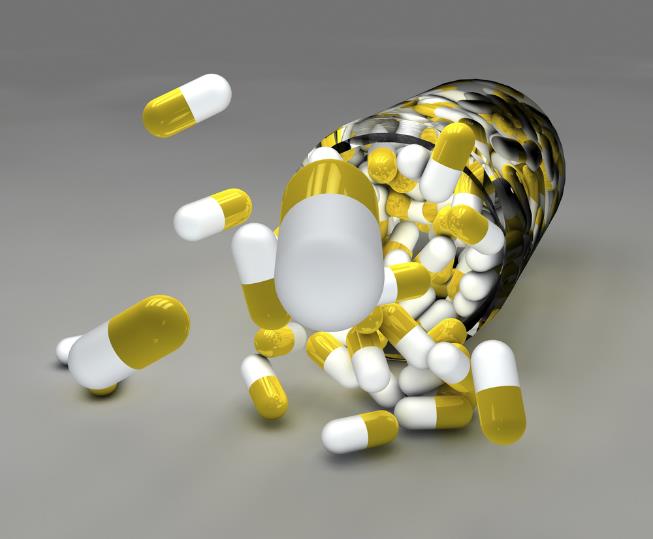 A  safe and competent medication management system that is based on best practice and the care process of the residents that includes: 
Recognition of the problem/need, 
Assessment, diagnoses
Medication administration, 
Management, monitoring and revising the individualized, person-centered approach to care
Documentation consistent with standards of medication management and administration standards.
[Speaker Notes: As a CNA, you are a crucial part of the healthcare team.  Even though you do not administer medications, you will be part of observing and reporting resident condition to the nurse.  You are also responsible for following interventions on the care plan that sometimes are intended to be implemented as an alternative to medications—this is why it is so important to follow the plan of care.  
***IF the interventions in the care plan do not work, you also need to report that to the nurse!]
Regulations Associated with Medication Management
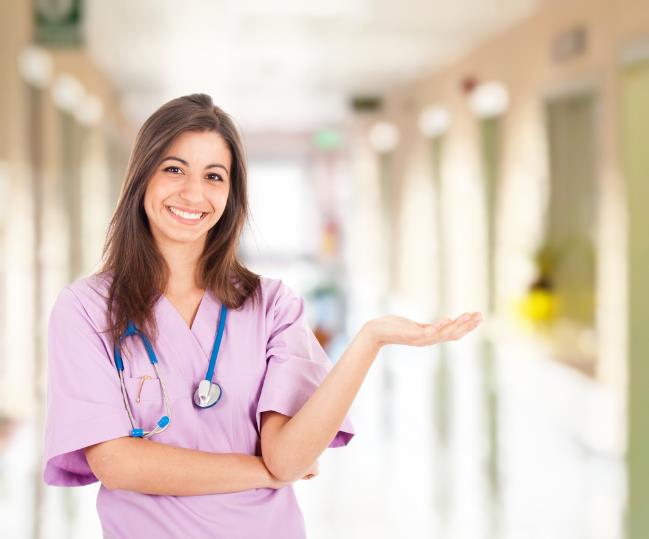 F726:  Nursing Services
Competency in skills and techniques necessary to care for residents’ needs – Medication Management
https://www.cms.gov/Regulations-and-Guidance/Guidance/Manuals/downloads/som107ap_pp_guidelines_ltcf.pdf
[Speaker Notes: This is one of the federal requirements—this includes both nurses and CNA’s]
Regulations Associated with Medication Management
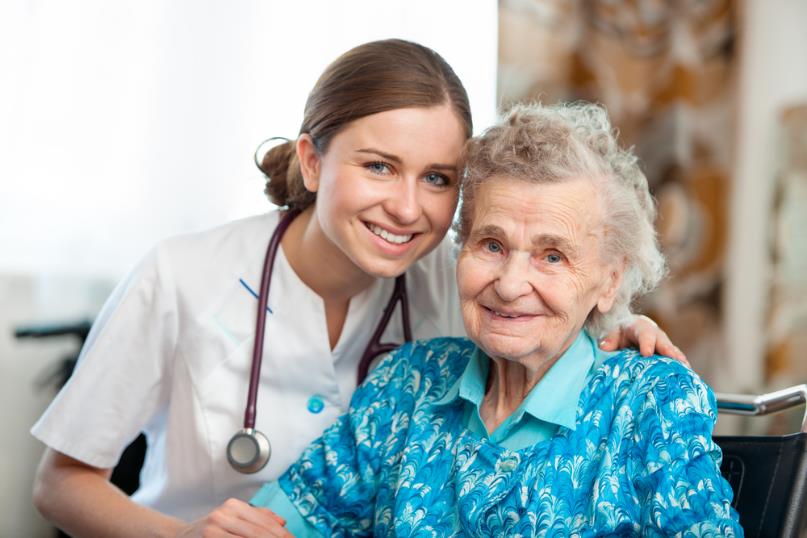 F757:  Unnecessary Drugs
Medication management is based in the care process and includes recognition or identification of the problem/need, assessment, diagnosis/cause identification, management/treatment, monitoring, and revising interventions, as warranted as well as documenting medication management steps
https://www.cms.gov/Regulations-and-Guidance/Guidance/Manuals/downloads/som107ap_pp_guidelines_ltcf.pdf
[Speaker Notes: We will be talking later about the importance of following the individualized care plan and observing for resident changes of condition]
CNA’s Observing for Adverse Consequences
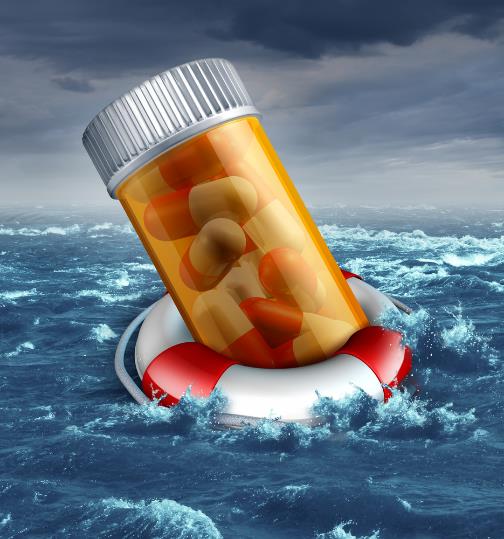 “Adverse consequence” is a broad term referring to unwanted, uncomfortable, or dangerous effects that a drug may have, such as impairment or decline in an individual’s mental or physical condition or functional or psychosocial status. It may include various types of adverse drug reactions and interactions (e.g., medication-medication, medication-food, and medication disease)
https://www.cms.gov/Regulations-and-Guidance/Guidance/Manuals/downloads/som107ap_pp_guidelines_ltcf.pdf
[Speaker Notes: Sometimes medications are lifesavers!  But sometimes, they can also result in adverse consequences.  You will also be responsible for monitoring and reporting to the nurse any resident complaints or if they exhibit any signs or symptoms related to medication (e.g., insulin, water pill, pain medication, etc.).  Even something like a change in appetite will be important to report]
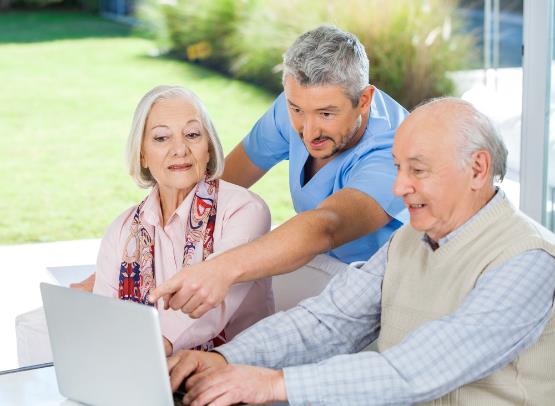 When selecting medications and non-pharmacological approaches, members of the IDT, including the resident, his or her family, and/or representative(s), participate in the care process to identify, assess, address, advocate for, monitor, and communicate the resident’s needs and changes in condition.
Resident/Resident Representative Involvement
https://www.cms.gov/Regulations-and-Guidance/Guidance/Manuals/downloads/som107ap_pp_guidelines_ltcf.pdf
[Speaker Notes: Residents and the Resident Representatives choices and preferences of care need to be included in the plan]
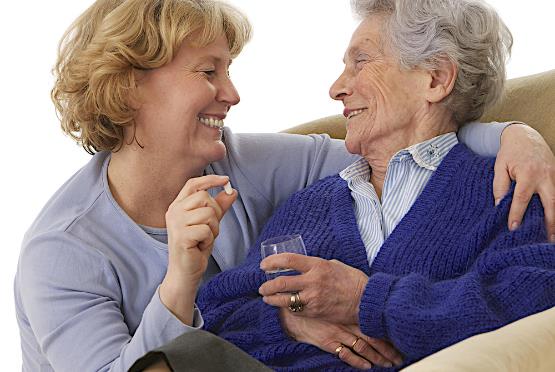 Medication Management includes:
• Involvement of the resident, his or her family, and/or the resident representative in the medication management process. 
• Selection of medications(s) based on assessing relative benefits and risks to the individual resident; 
• Evaluation of a resident’s physical, behavioral, mental, and psychosocial signs and symptoms, in order to identify the underlying cause(s), including adverse consequences of medications;
Medication Management
https://www.cms.gov/Regulations-and-Guidance/Guidance/Manuals/downloads/som107ap_pp_guidelines_ltcf.pdf
[Speaker Notes: Here are part of the rules as well.]
Medication Management
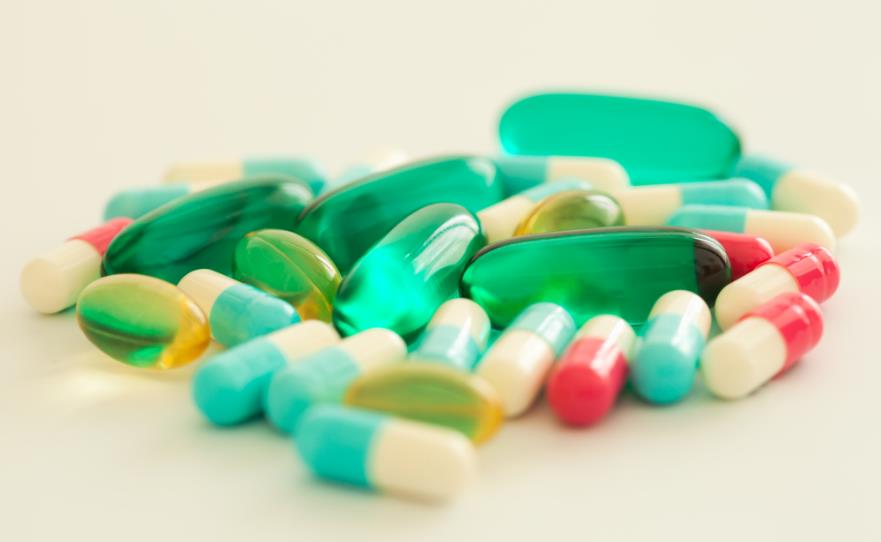 Medication Management includes: (continued)
• Selection and use of medications in doses and for the duration appropriate to each resident’s clinical conditions, age, and underlying causes of symptoms and based on assessing relative benefit and risks to, and preferences and goals of, the individual resident; 
• The use of non-pharmacological approaches, unless contraindicated, to minimize the need for medications, permit use of the lowest possible dose, or allow medications to be discontinued;
https://www.cms.gov/Regulations-and-Guidance/Guidance/Manuals/downloads/som107ap_pp_guidelines_ltcf.pdf
[Speaker Notes: We will be talking about non-pharmacological approaches.  These will be included in the care plan and we will need to implement these interventions because many times they can be very effective and used as an alternative to medications that have side effects.]
Medication Management
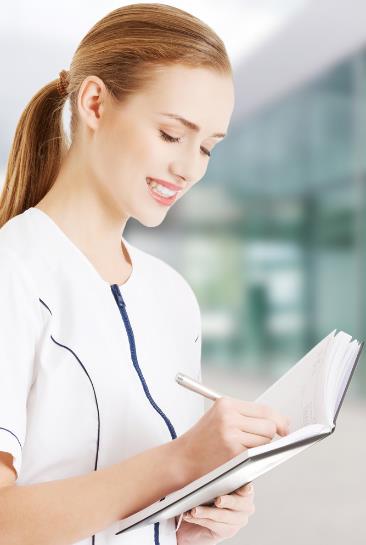 Medication Management includes: (continued)
• The monitoring of medications for efficacy and adverse consequences. 
• Resident Choice –If a resident declines treatment, the facility staff and physician should inform the resident about the risks related to the lack of the medication, and discuss appropriate alternatives such as offering the medication at another time or in another dosage form, or offer an alternative medication or non-pharmacological approach.
https://www.cms.gov/Regulations-and-Guidance/Guidance/Manuals/downloads/som107ap_pp_guidelines_ltcf.pdf
[Speaker Notes: If residents choose to refuse either medications or non medication interventions, you will need to notify the nurse so the nurse can discuss the risks and benefits with the resident]
Resident Monitoring
All caregivers will need to monitor resident for:
Change in conditions
Adverse Consequences
Effectiveness of Medications
Documentation of notification of the change in condition to and resident representative as well as actions taken
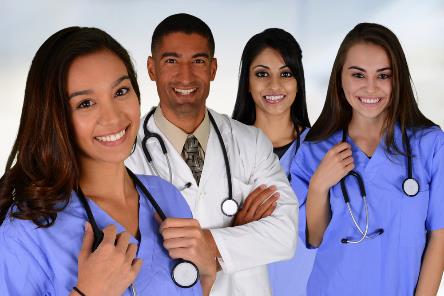 [Speaker Notes: As a CNA, you will need to be observing the resident for any changes of condition—even subtle changes to the nurse because some may be related to side effects or adverse consequences to medications.]
Non-Medication Interventions
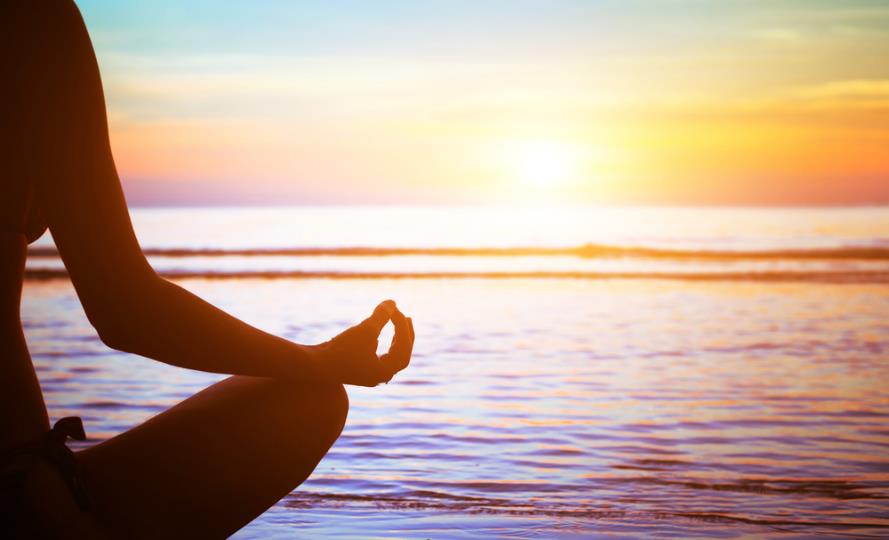 On the resident care plan, there may be approaches for resident conditions that interventions other than medications should be implemented for the resident care:
Repositioning
Heat or Ice
Massage
Music
Redirect
Exercise
Etc.
[Speaker Notes: These are also called non-pharmacological approaches.  You will need to follow the resident care plan!  It is much better for the resident many times to first try interventions that do not have side effects such as medications to get the desired results—this can be for pain management, behavior management and more!]
Safety
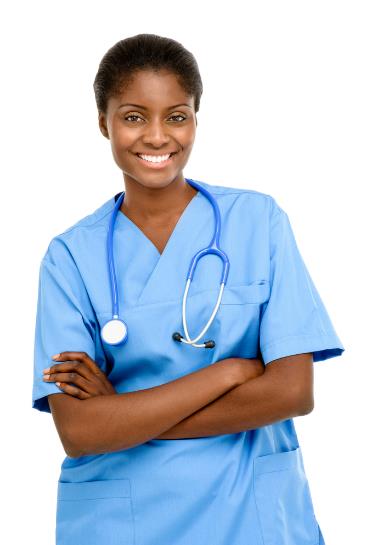 Key items ALL CNA’s must remember:
If you find any sharps (i.e. lancets, syringes, needles, etc.) that are NOT in the sharp’s container you MUST immediately let the nurse know in order for them to be properly disposed of in the sharp’s container
If a resident is found NOT to have taken their medication (i.e. you find pills in the bed, garbage, floor, etc.) bring the medication to the nurse right away.
The nurse may tell you that the resident was started on a new medication and to watch for certain symptoms.  Report to the nurse immediately, any change of resident condition
If you notice that any medication carts are not locked when unattended by the nurse, immediately safeguard the situation and get the nurse
[Speaker Notes: Safety is crucial!  All staff are responsible to ensure the safety of all residents and staff as well.  
If you find sharps—you must let the nurse know immediately.  If the resident is in danger, remove and get the nurse
If you find medications in a resident room, chair, bathroom, floor—immediately take them to the nurse
The nurse may ask you to report any changes with a new medication
If you see a med cart or treatment cart –or any medication not secured, stay with the cart and have a co-worker get the nurse for safety]
Demonstration
This is where you will have each CNA perform demonstration of:
BP
Pulse
Respirations
Temperature
[Speaker Notes: Skills demo and discussion with attendees]
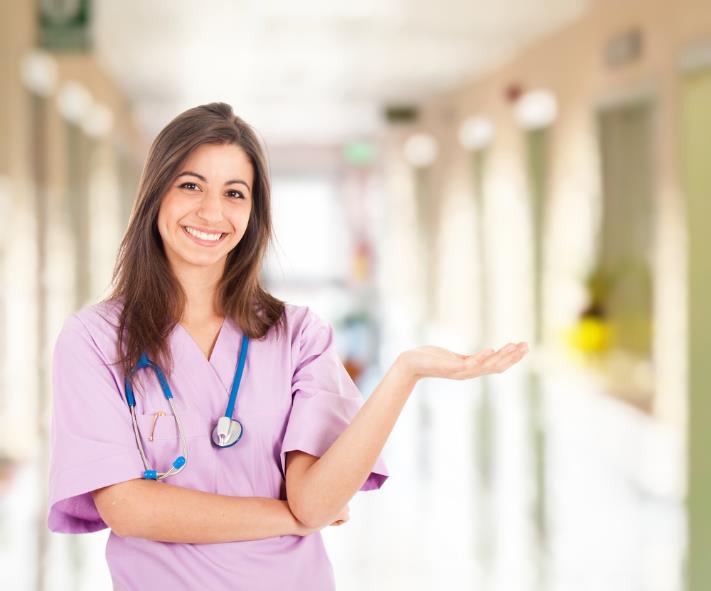 In Summary
[Speaker Notes: Summarize the overall training with the team. 

Roles and Responsibilities 

Key training concepts]
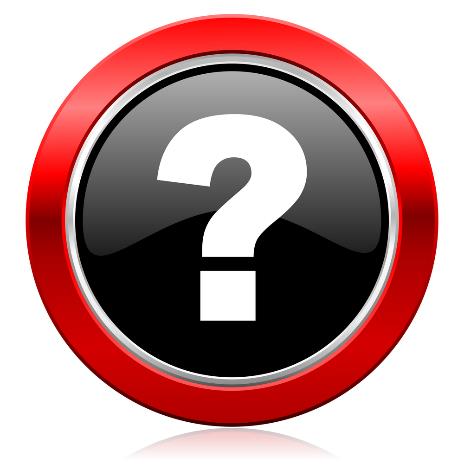 References and Resources
Centers for Medicare & Medicaid Services State Operations Manual, Appendix PP – Guidance to Surveyors for Long Term Care Facilities (Rev. 173, 11-22-17):  https://www.cms.gov/Regulations-and-Guidance/Guidance/Manuals/downloads/som107ap_pp_guidelines_ltcf.pdf

  LTC Survey Pathways (Download) https://www.cms.gov/medicare/provider-enrollment-and-certification/guidanceforlawsandregulations/nursing-homes.html
Disclaimer
“This presentation provided is copyrighted information of Pathway Health.  Please note the presentation date on the title page in relation to the need to verify any new updates and resources that were listed in this presentation.  This presentation is intended to be informational.  The information does not constitute either legal or professional consultation.  This presentation is not to be sold or reused without written authorization.”